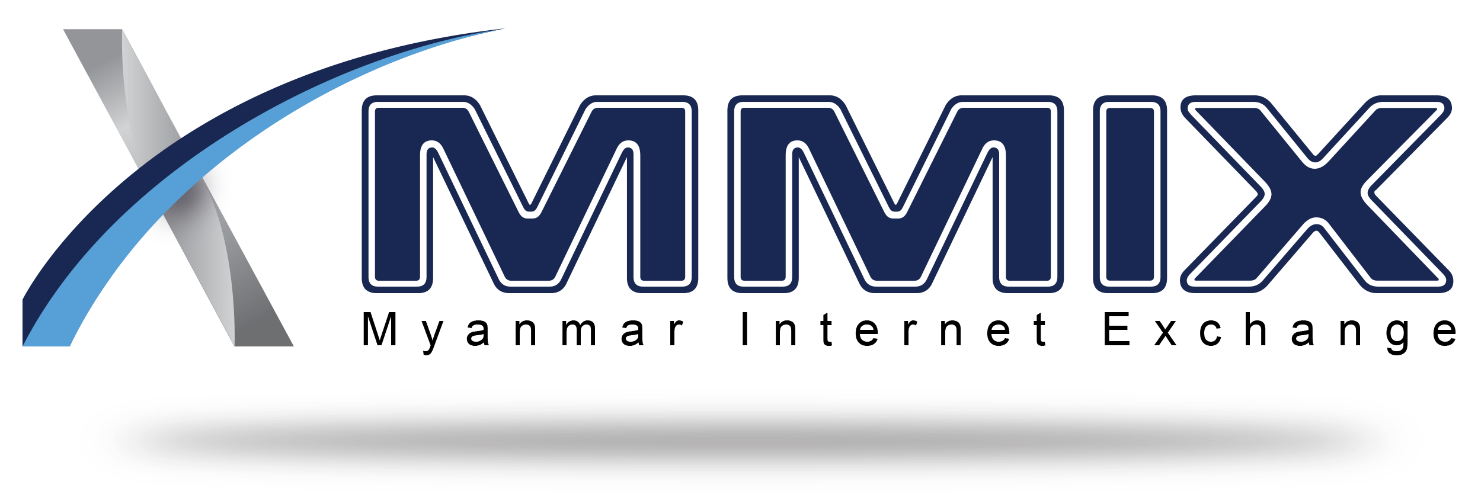 SRv6
Sai Nyan Lynn Swe
CCIE # 38501 (R&S , SP and DC)
March 15, 2024
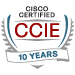 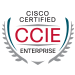 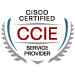 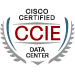 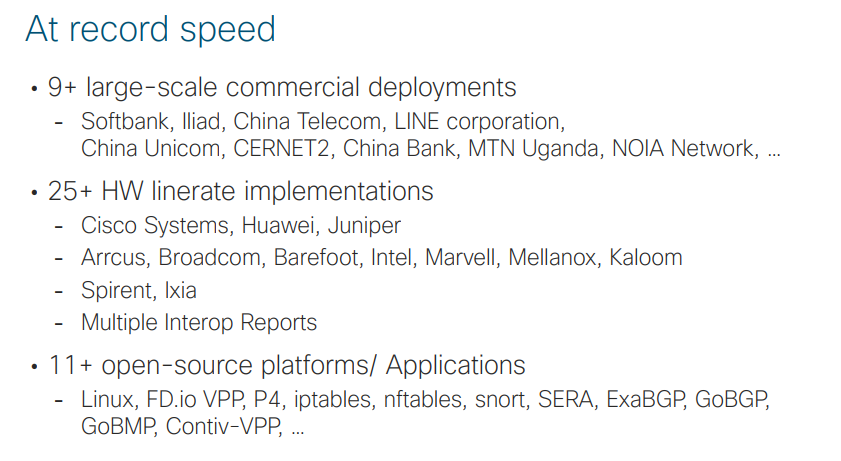 2
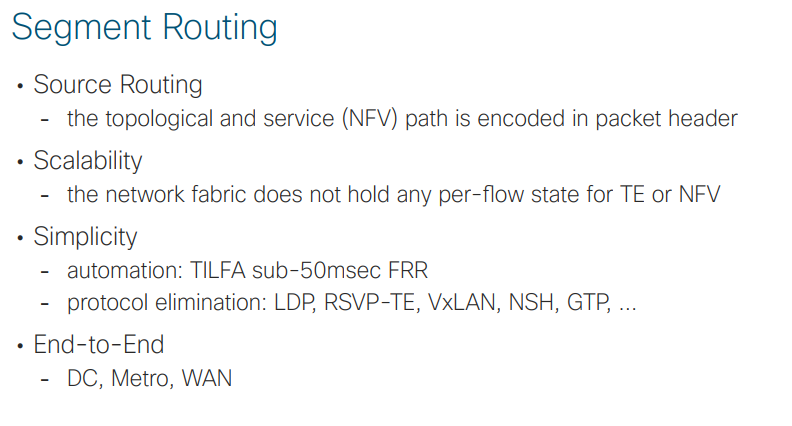 3
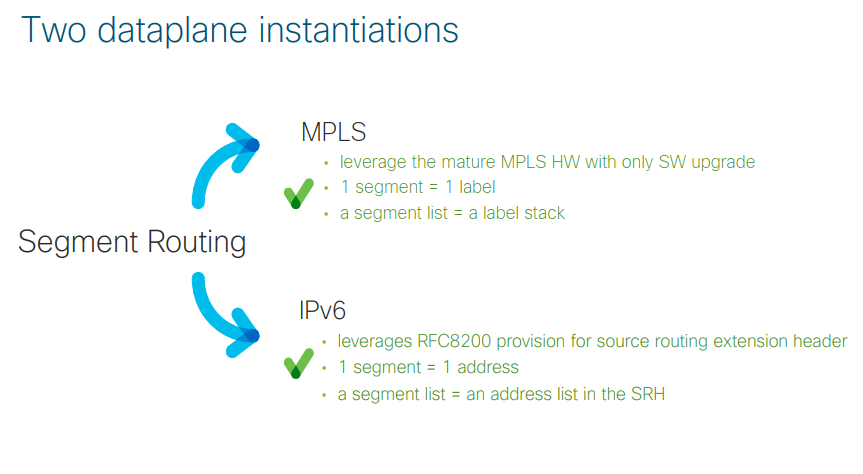 4
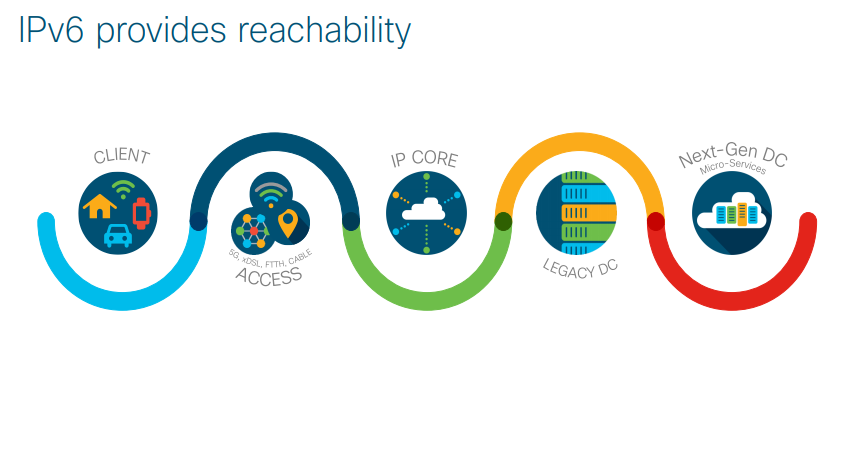 5
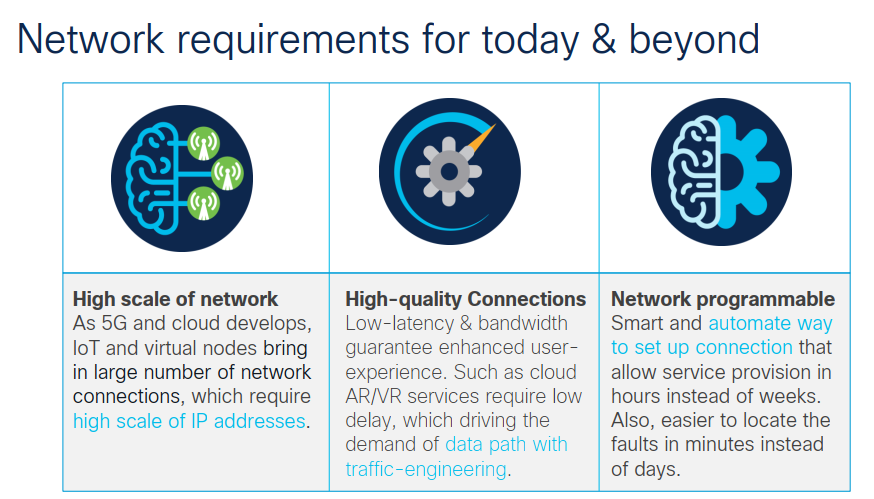 6
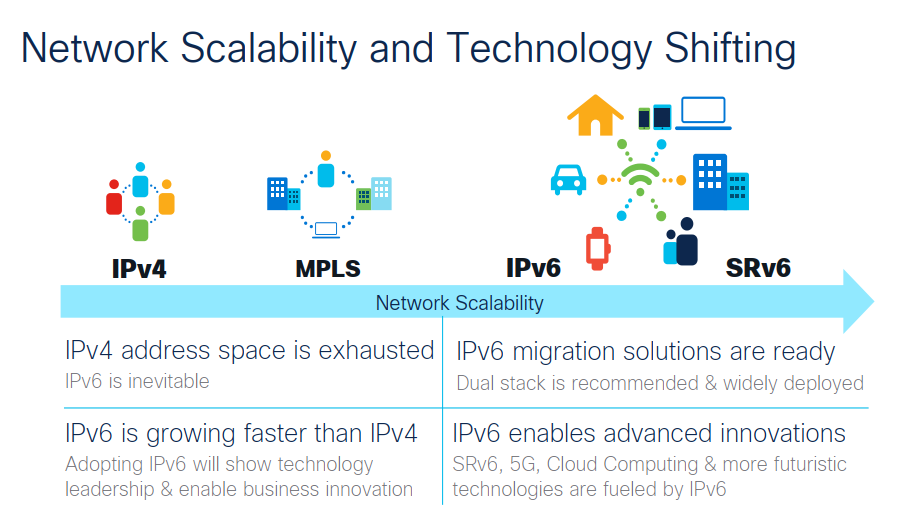 Sep 18, 2018
7
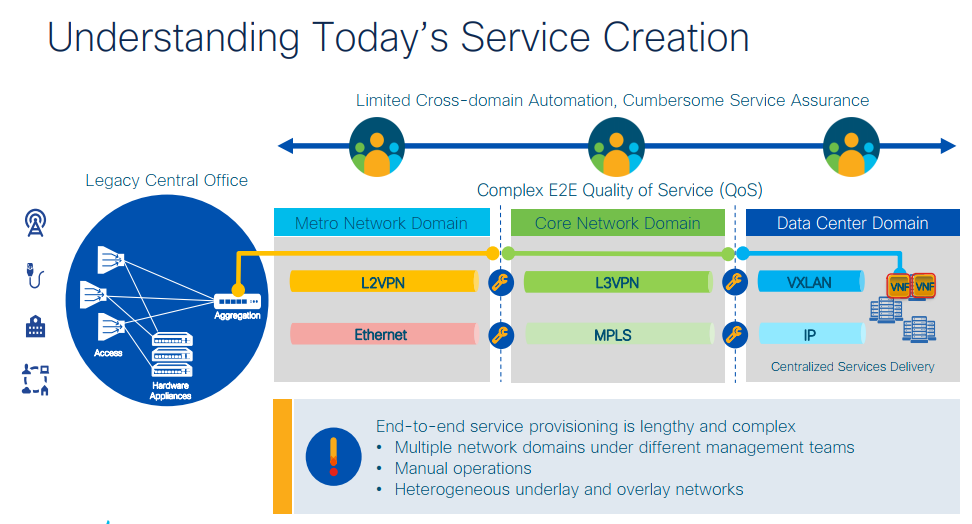 Sep 18, 2018
8
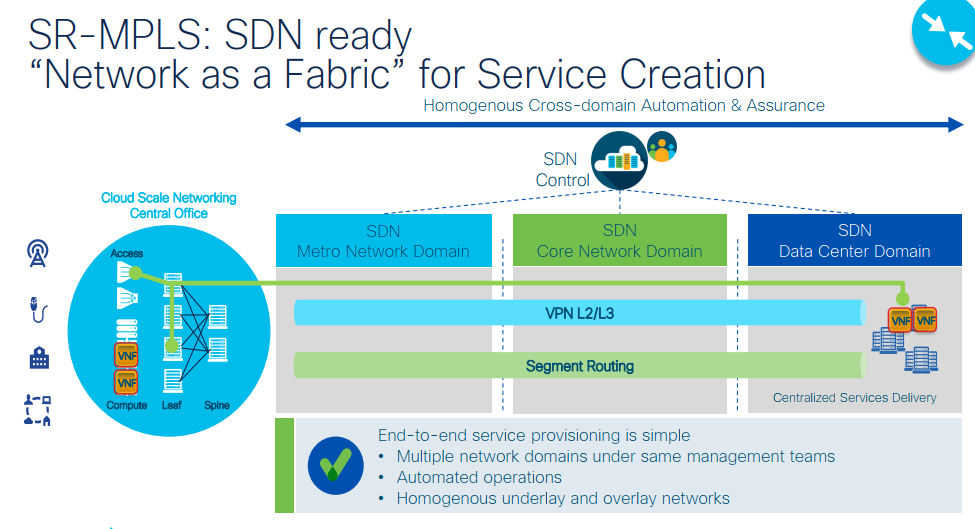 Sep 18, 2018
9
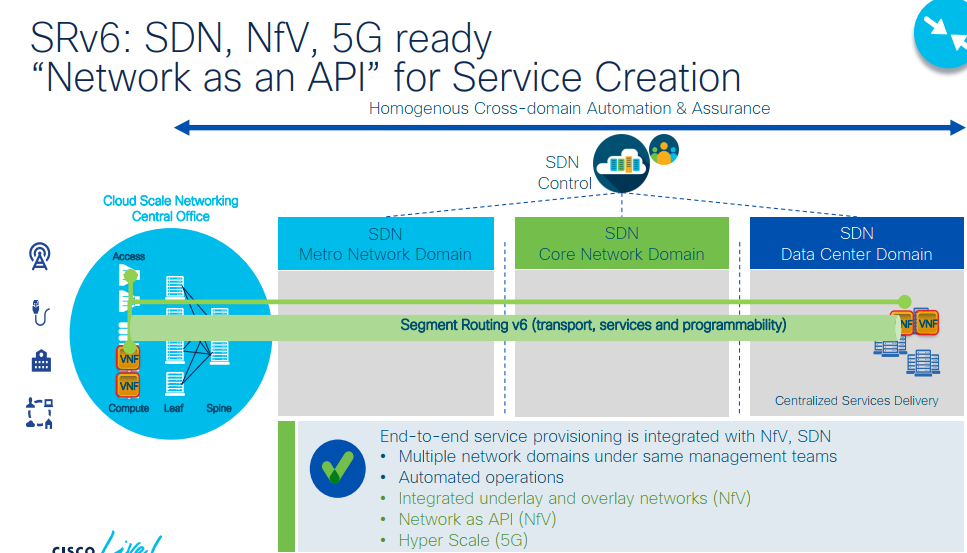 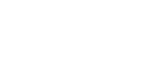 Sep 18, 2018
10
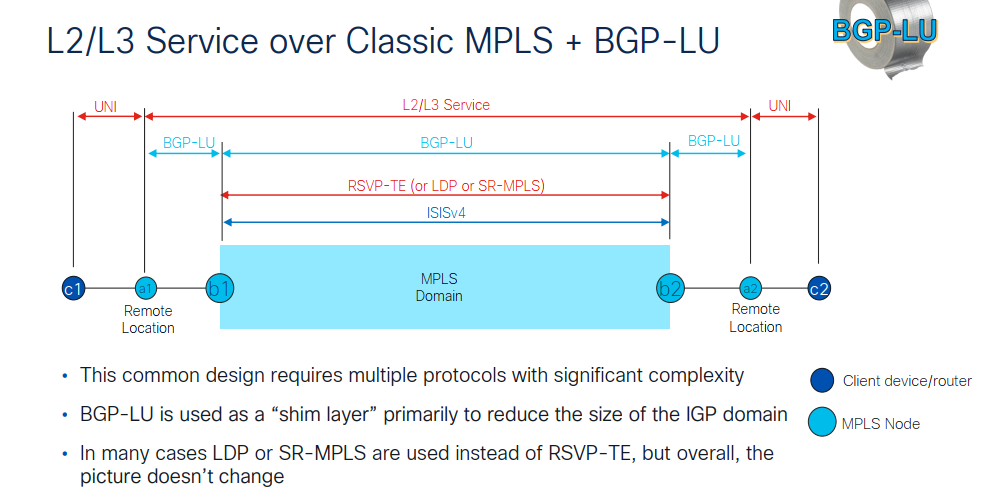 Sep 18, 2018
11
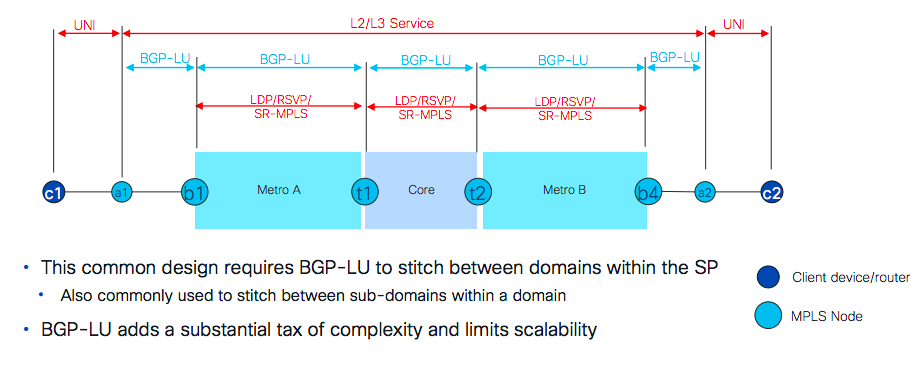 12
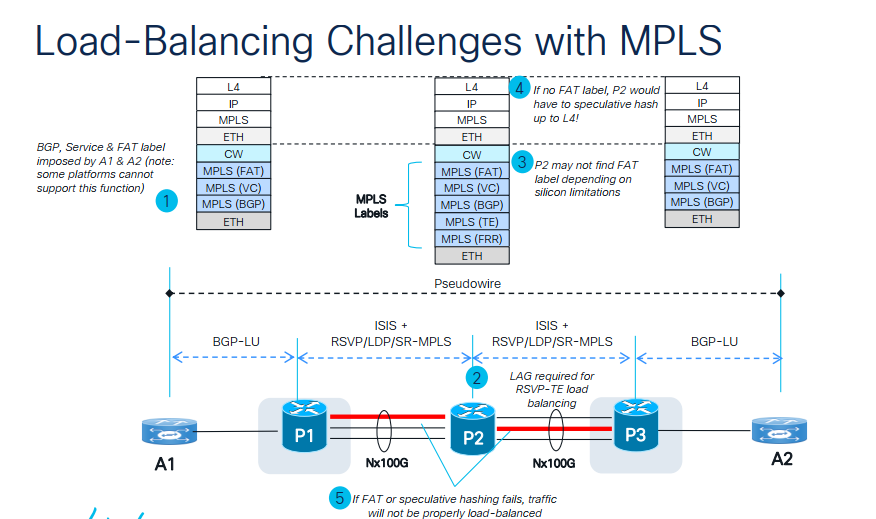 Sep 18, 2018
13
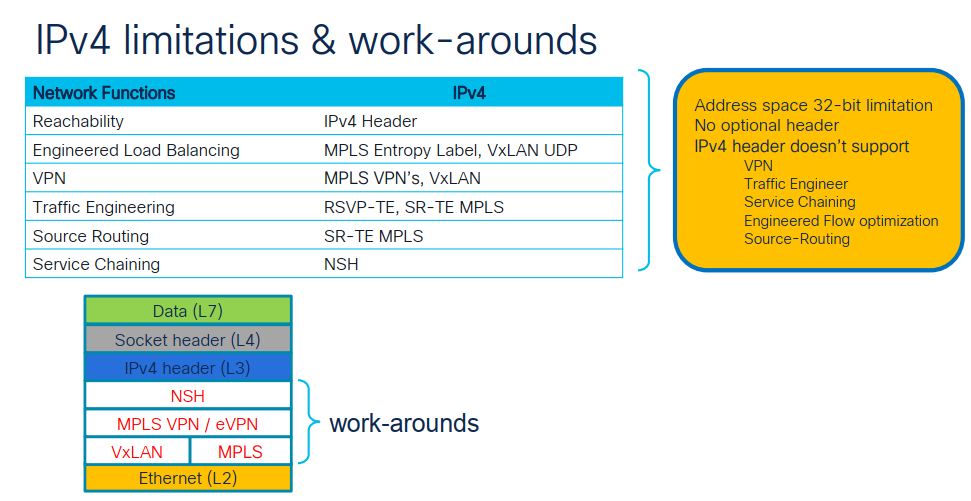 14
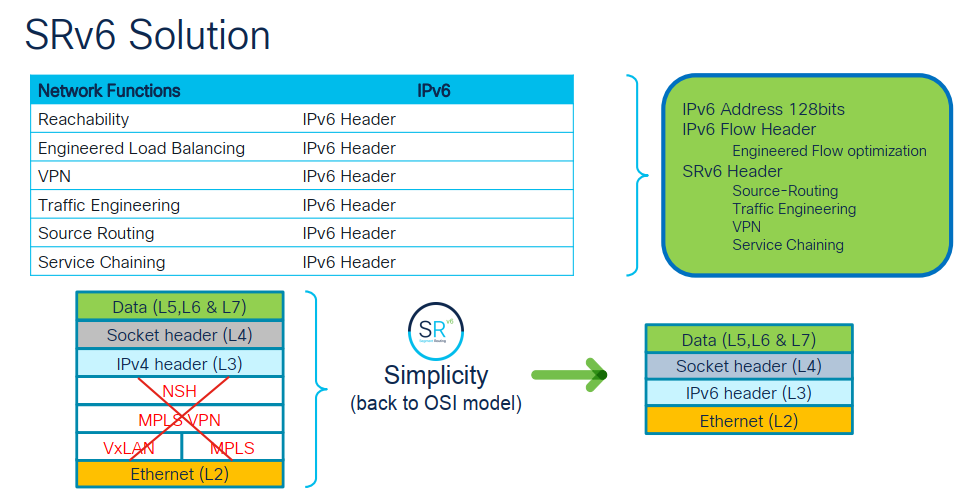 15
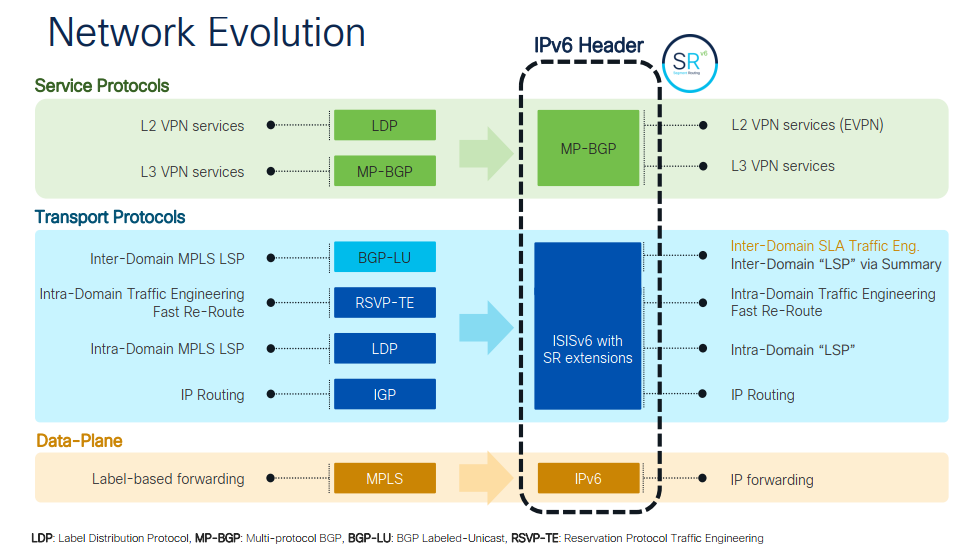 16
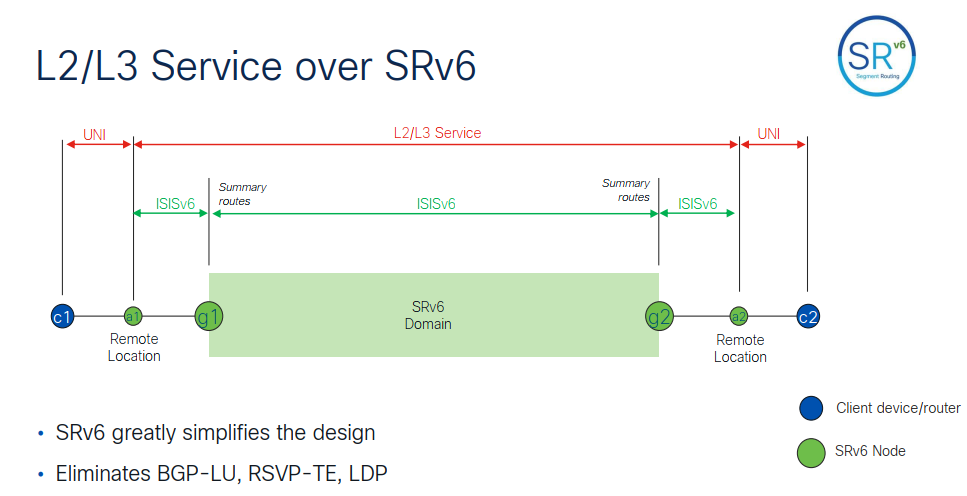 Sep 18, 2018
17
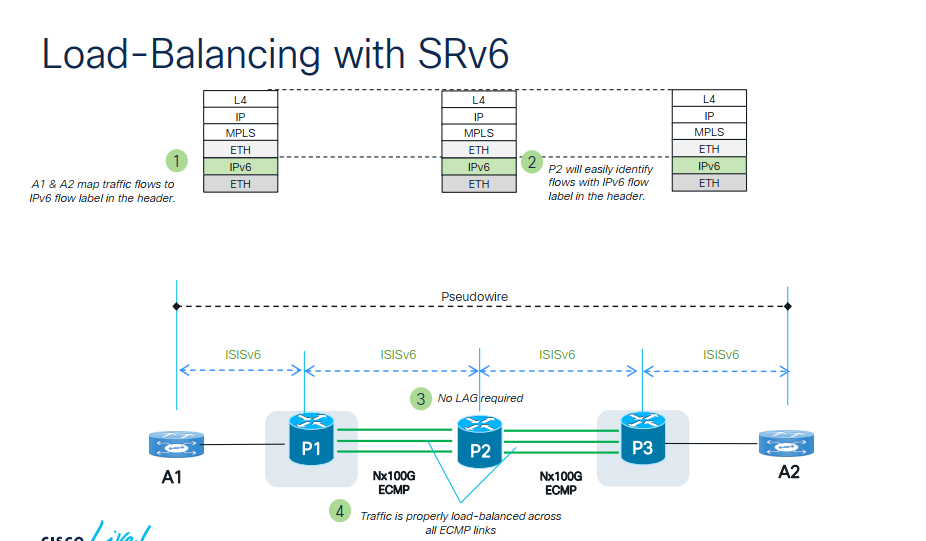 Sep 18, 2018
18
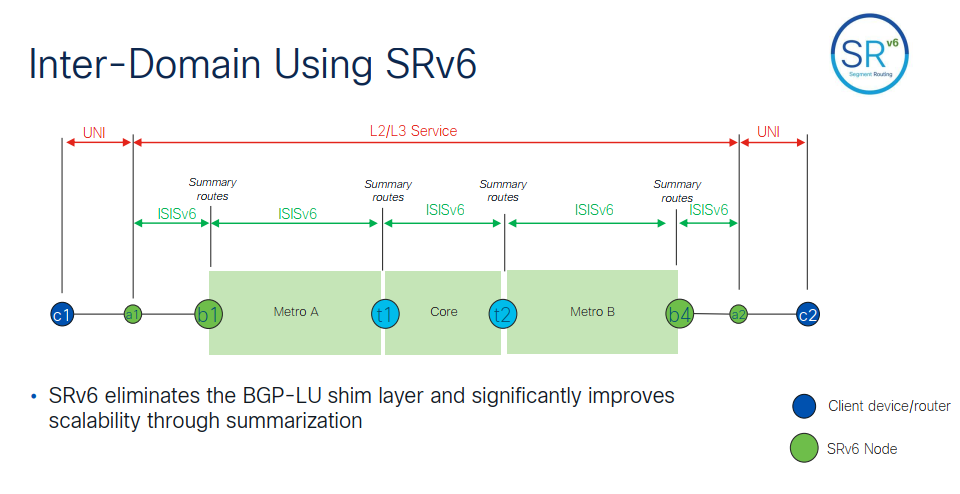 Sep 18, 2018
19
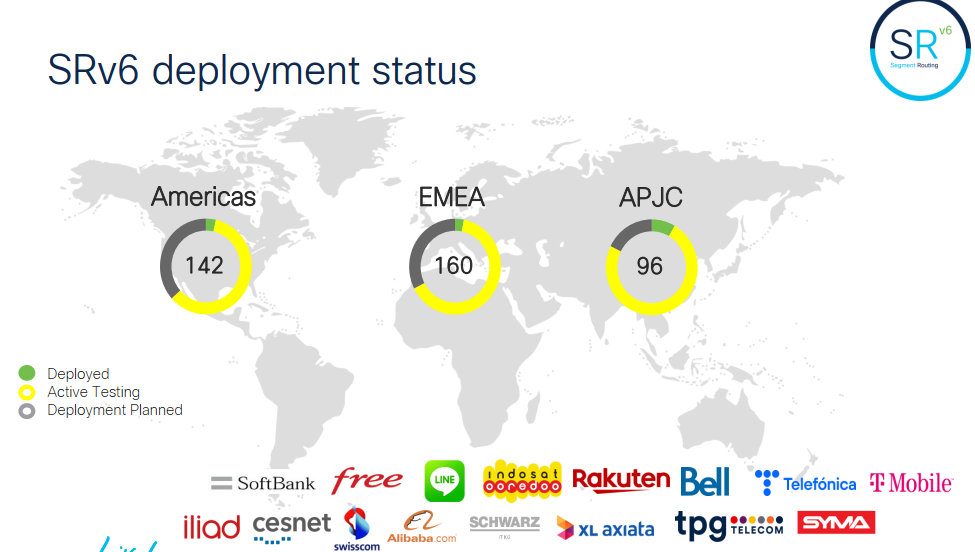 20
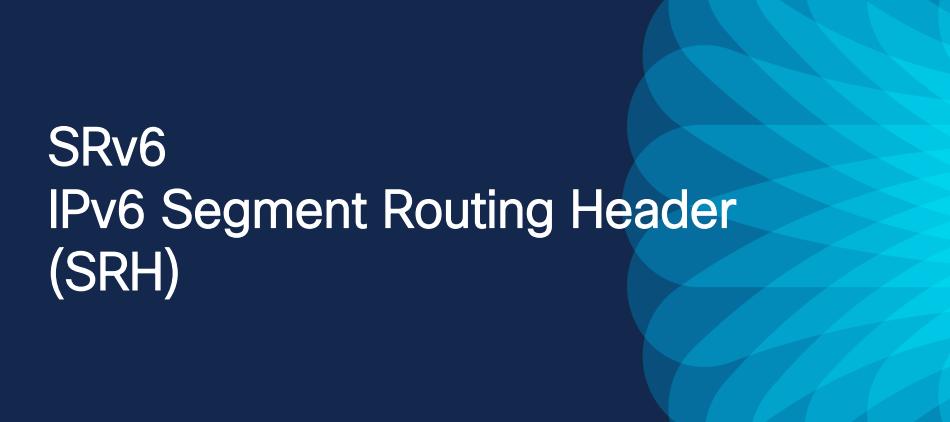 21
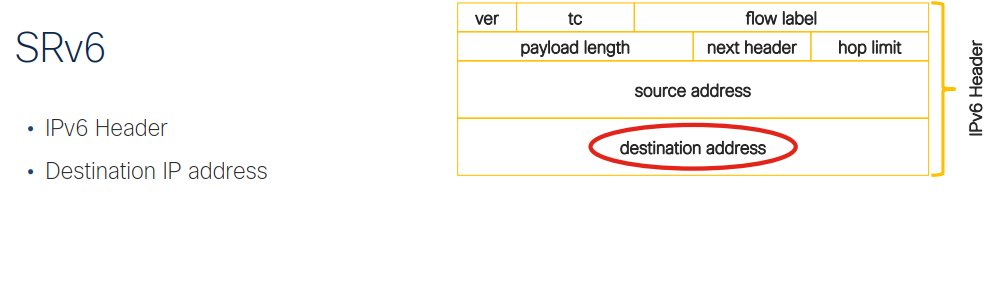 22
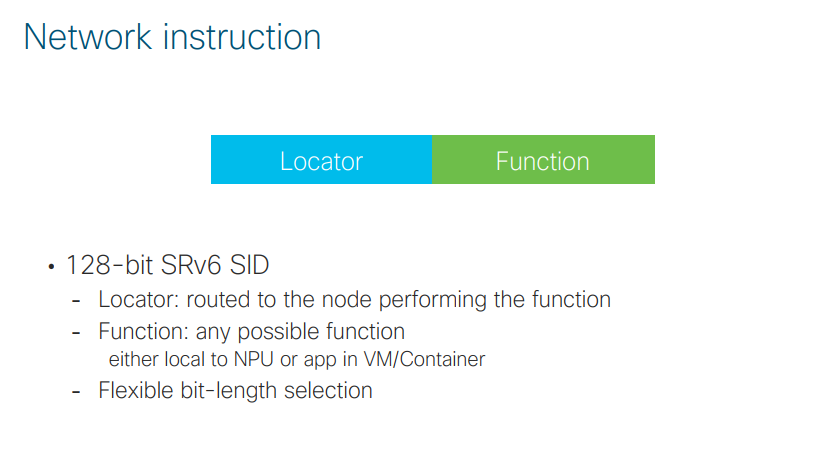 23
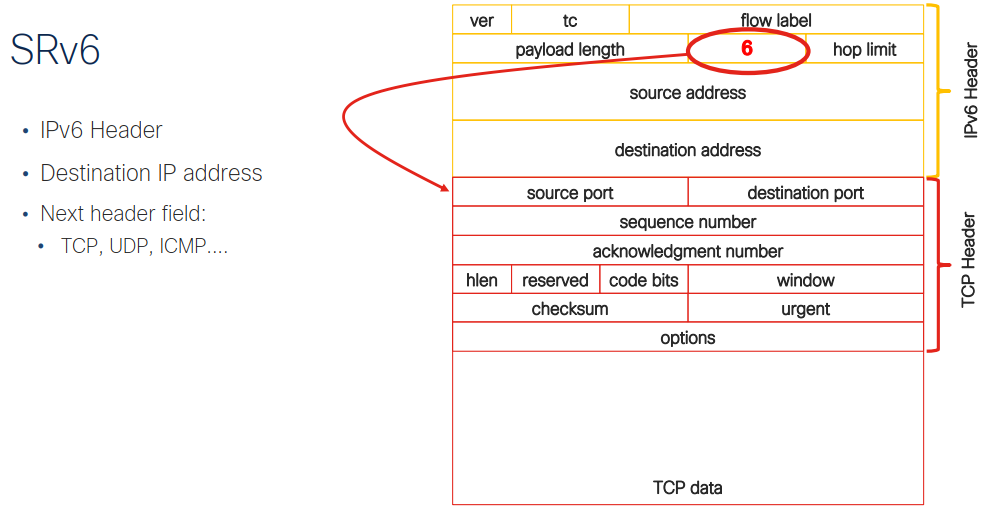 Sep 18, 2018
24
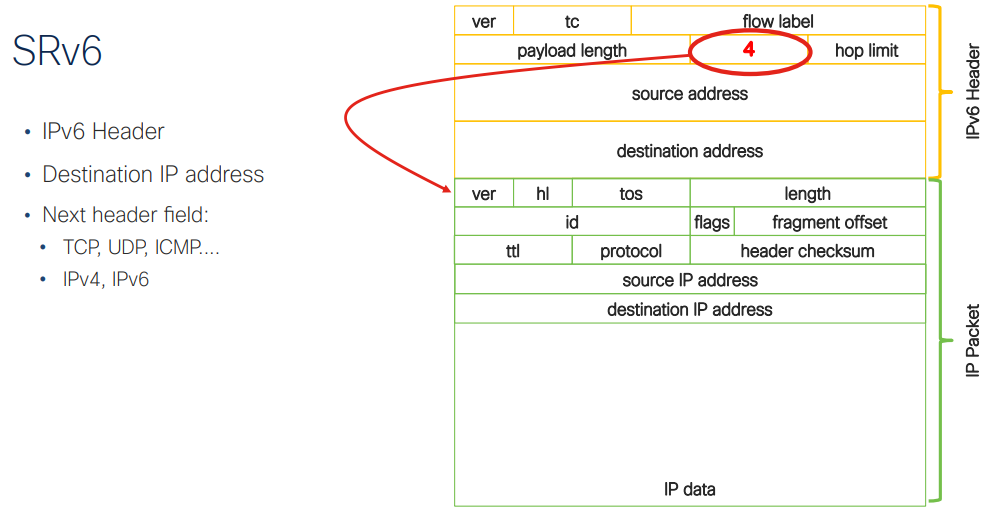 Sep 18, 2018
25
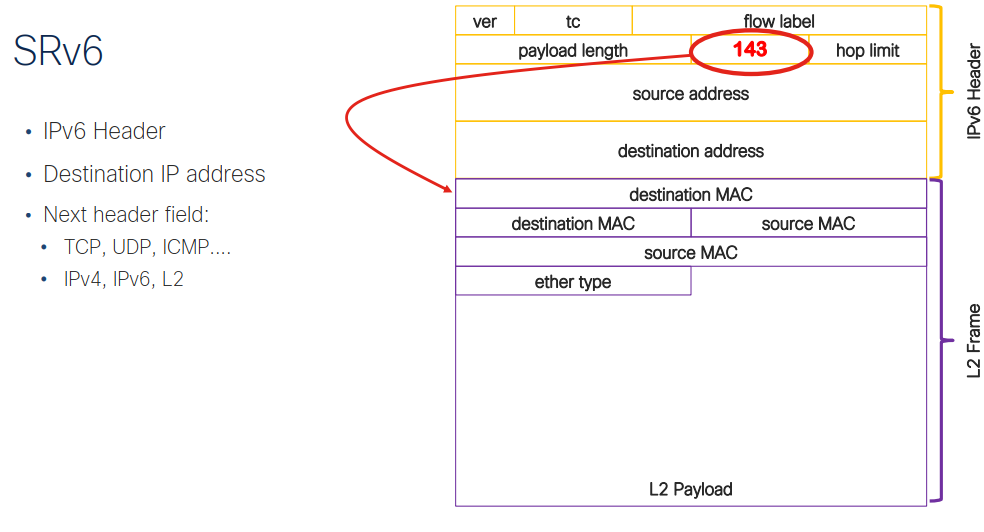 Sep 18, 2018
26
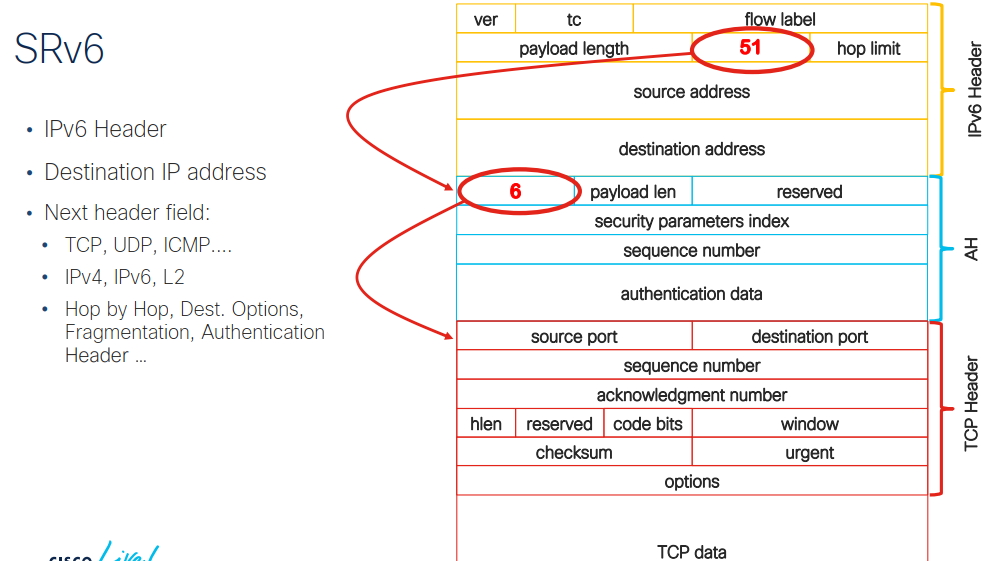 27
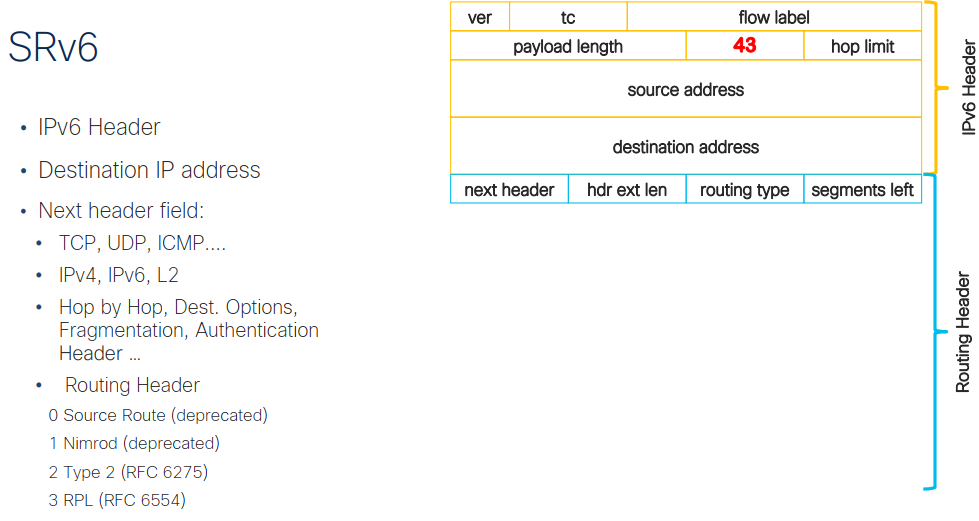 Sep 18, 2018
28
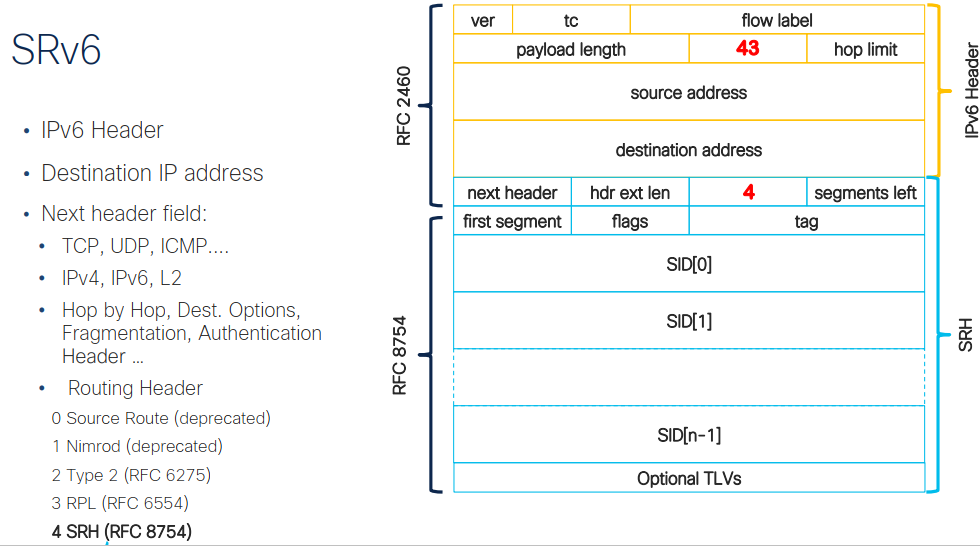 29
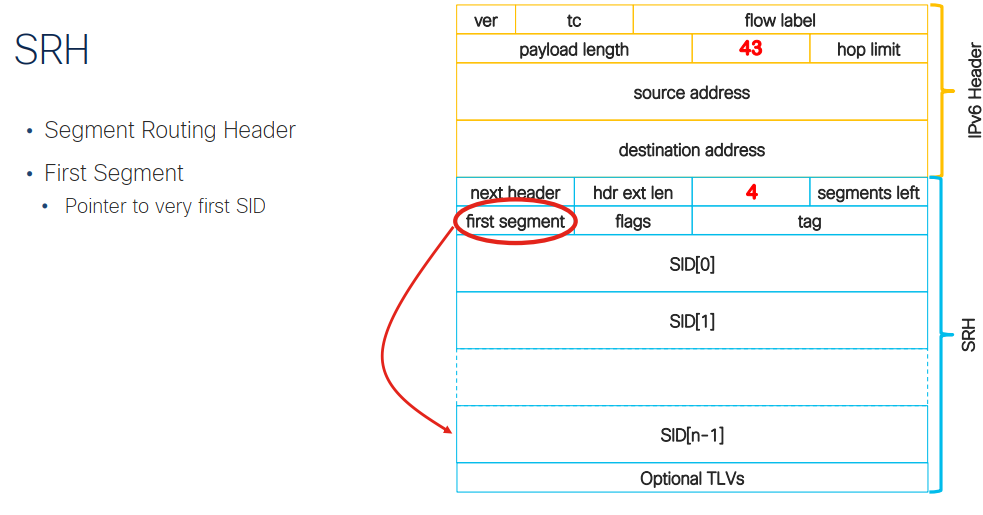 30
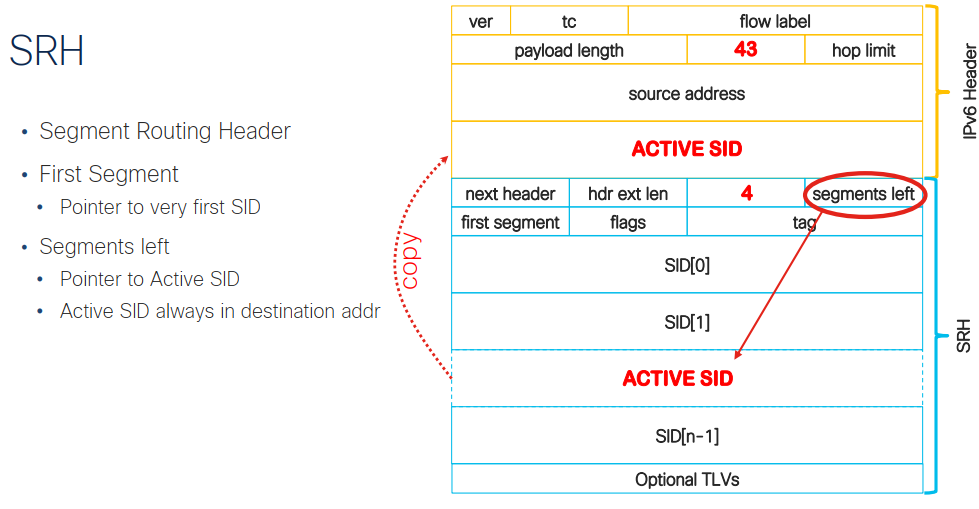 31
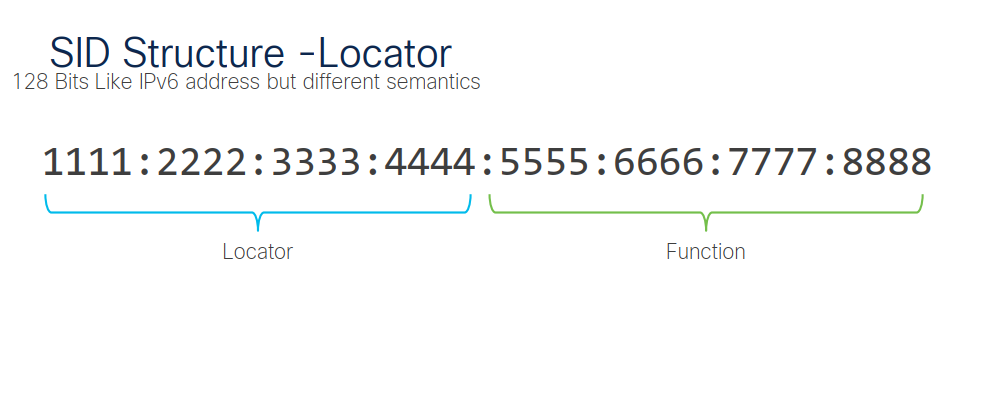 32
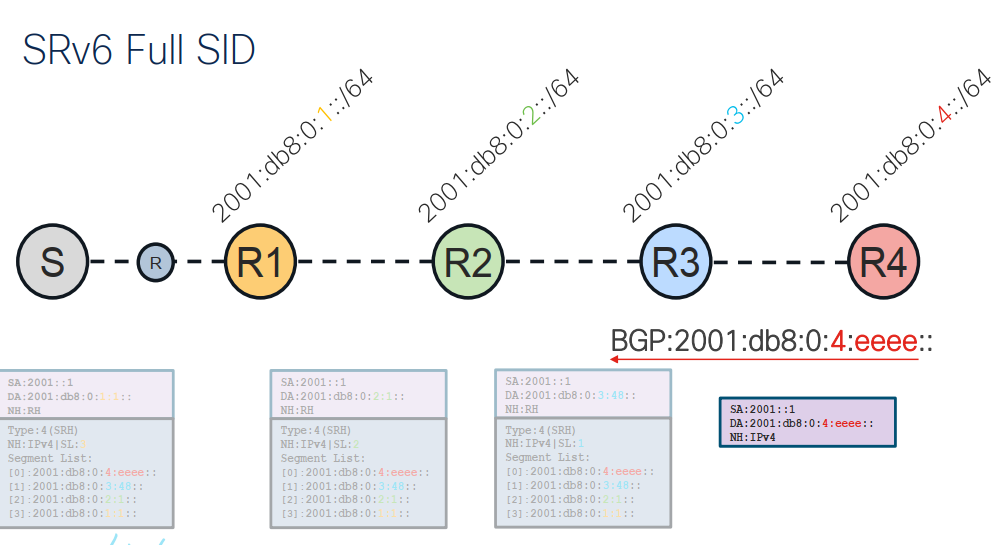 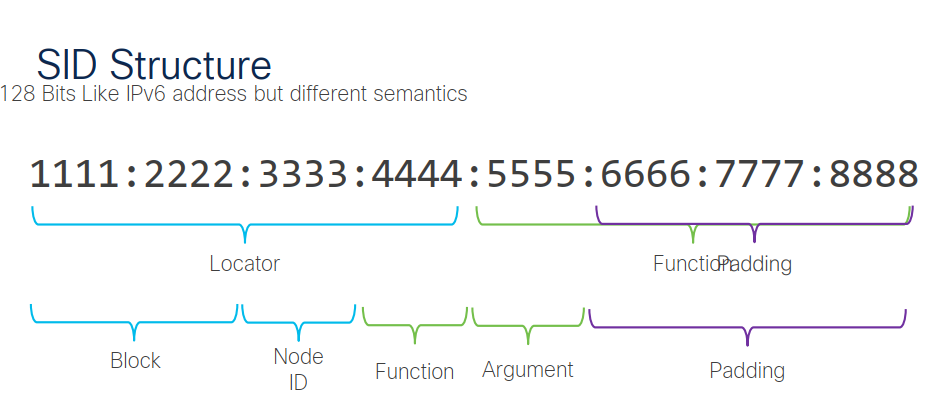 Sep 18, 2018
34
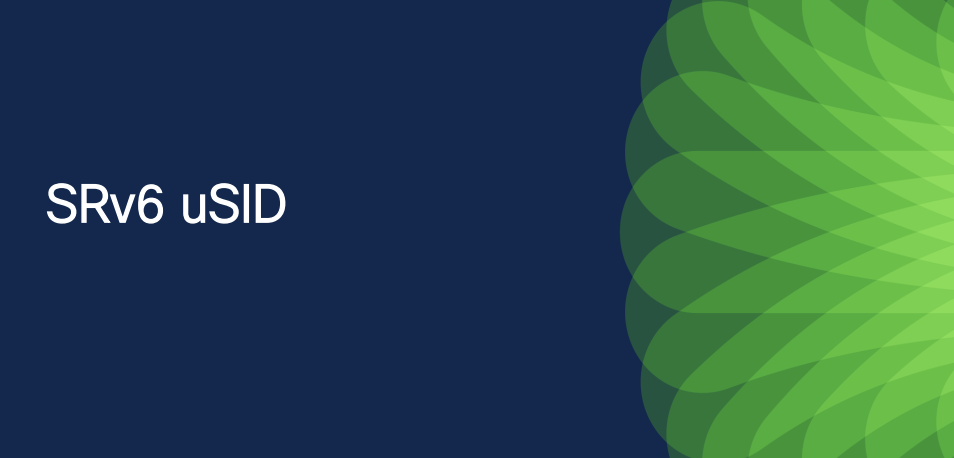 35
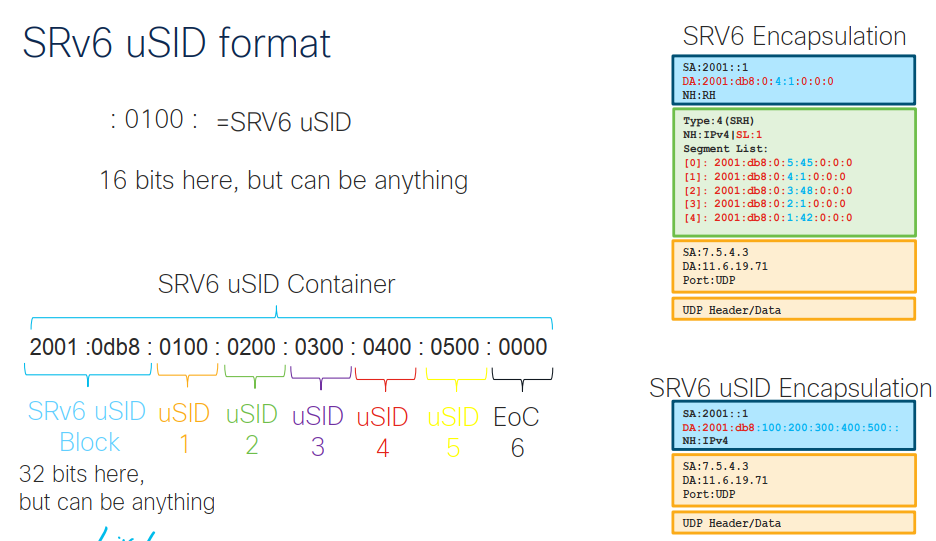 36
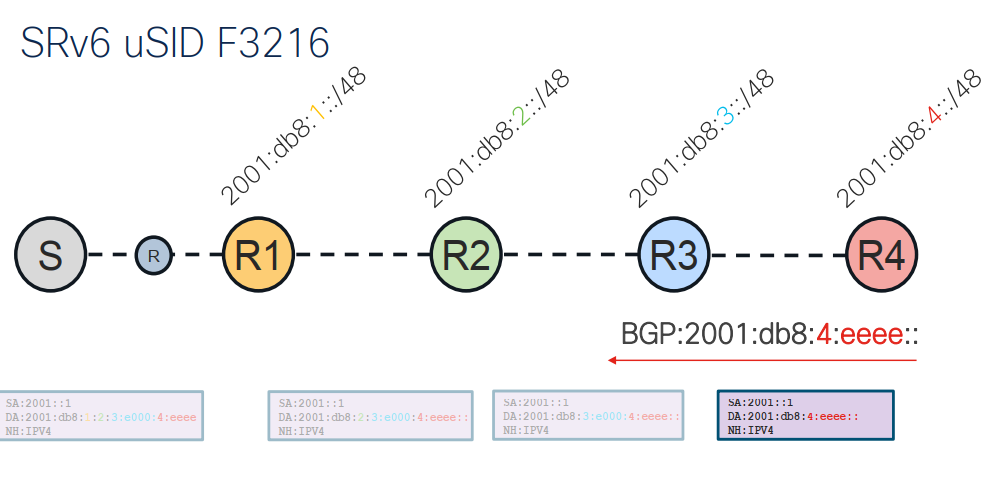 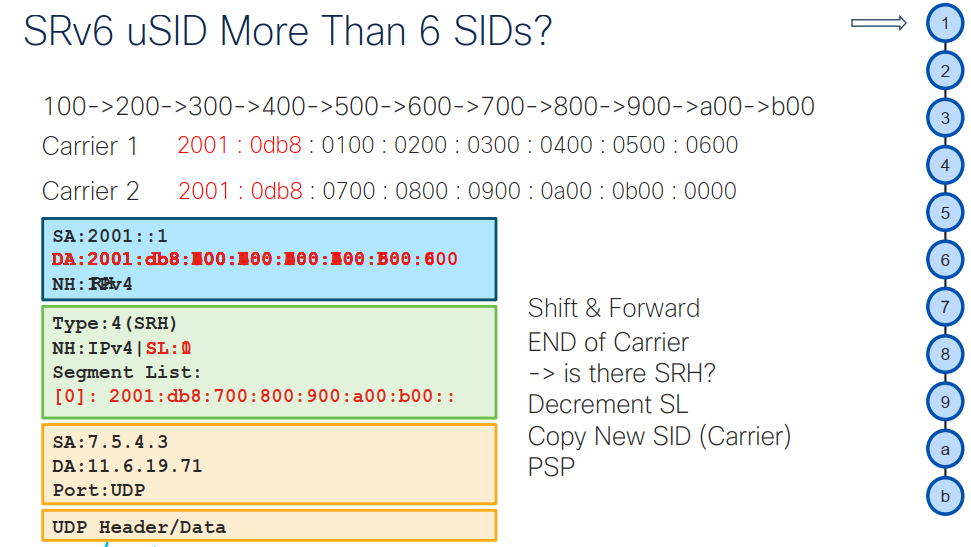 Sep 18, 2018
38
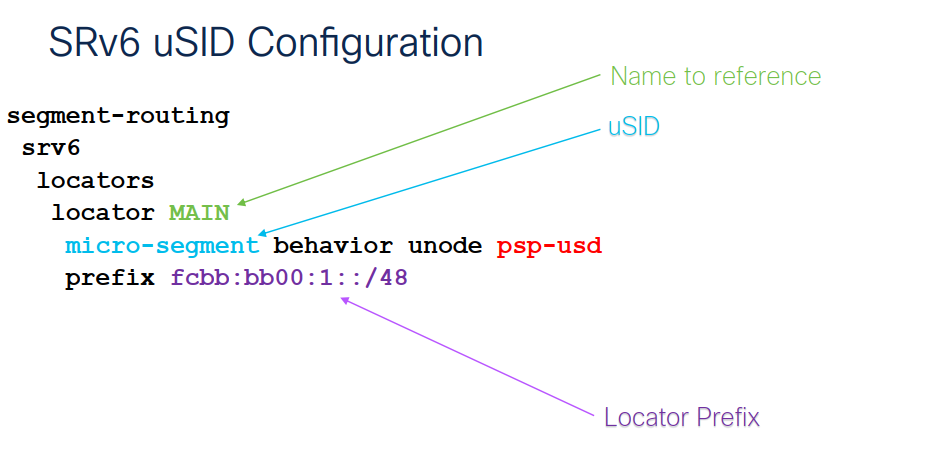 Sep 18, 2018
39
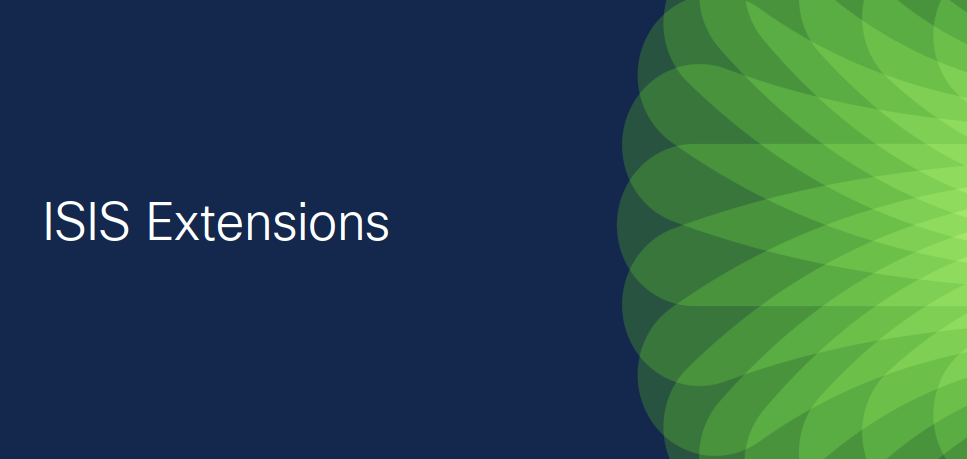 40
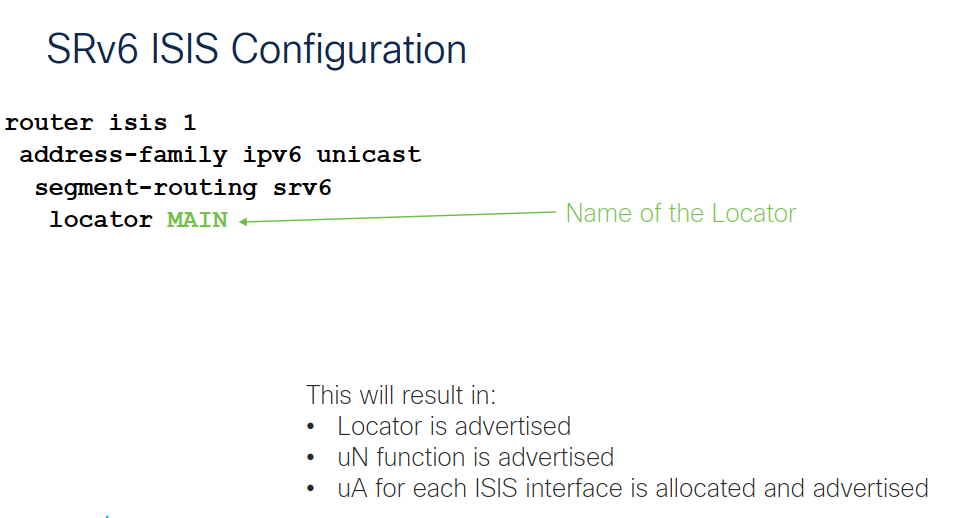 Sep 18, 2018
41
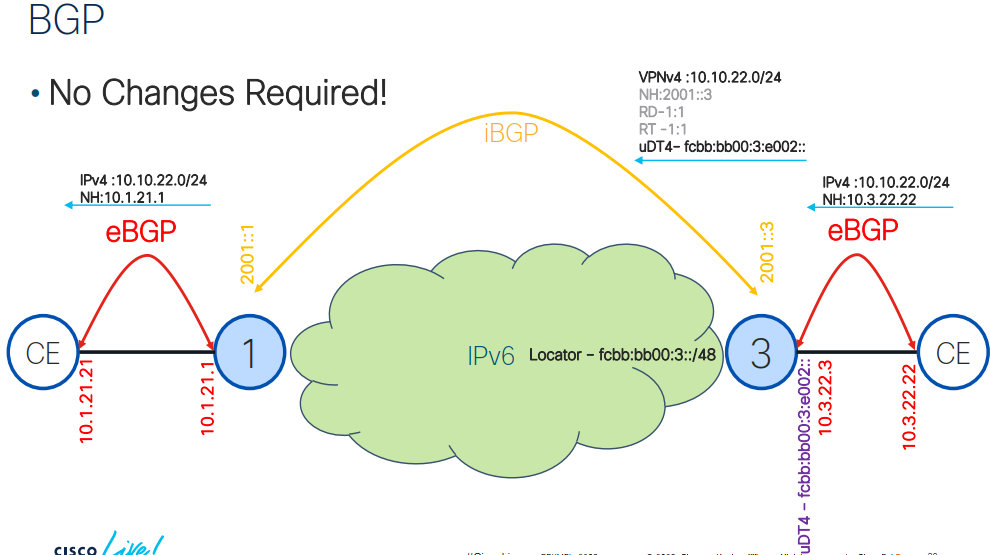 Sep 18, 2018
42
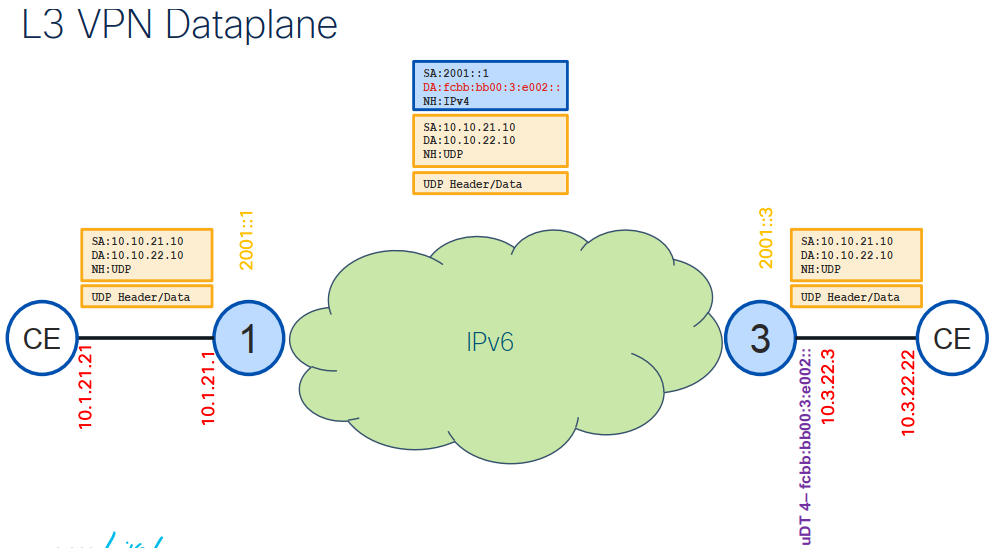 Sep 18, 2018
43
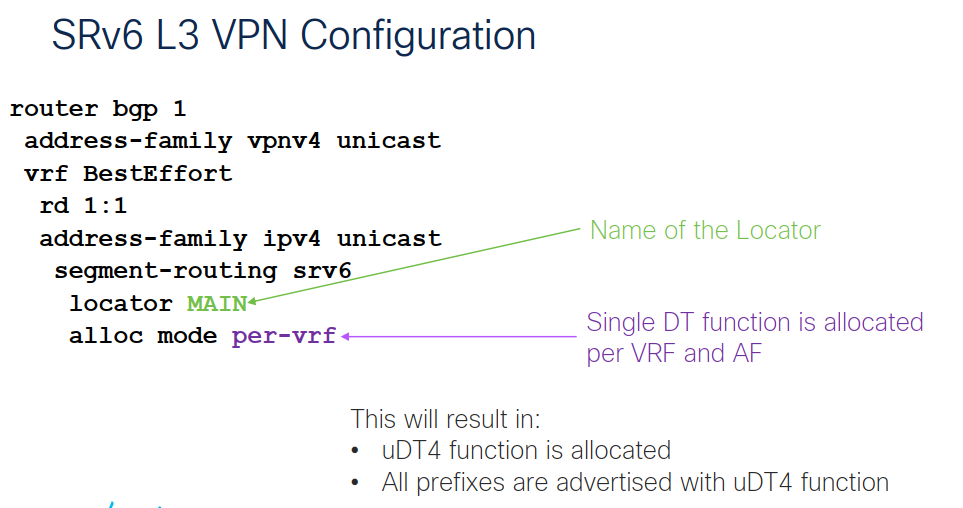 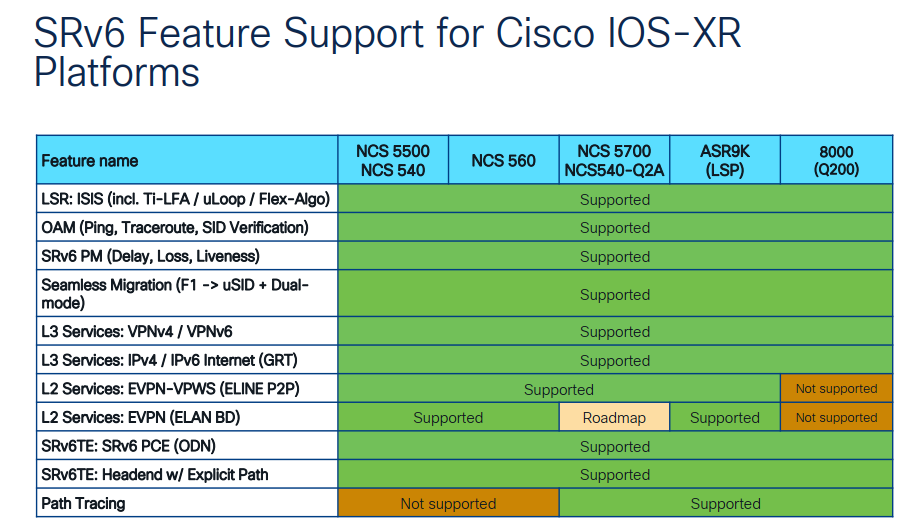 Reference
Cisco Live 
https://www.ericsson.com/en/blog/2023/5/bright-future-of-srv6
Thank You!!!
www.mm-ix.net
info@mm-ix.net
47